Министерство образования и молодежной политики Свердловской области
Государственное автономное профессиональное образовательное учреждение 
Свердловской области
«Камышловский педагогический колледж»
Выпускная квалификационная работа по профессиональному модулюПМ.02 Организация различных видов деятельности и общения детей дошкольного возраста СБОРНИК ЗАДАНИЙ ПО 3D-МОДЕЛИРОВАНИЮ, НАПРАВЛЕННЫЙ НА РАЗВИТИЕ ТЕХНИЧЕСКОГО ТВОРЧЕСТВА У ДЕТЕЙ СТАРШЕГО ДОШКОЛЬНОГО ВОЗРАСТА 44.02.01. Дошкольное образование
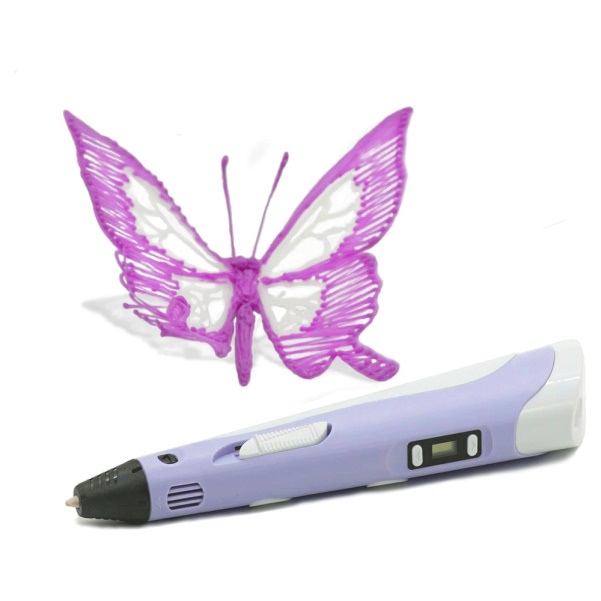 Исполнитель:Ловыгина О.А.,студентка 31 ДО группы, з/оРуководитель:Шаркова Е.В.,преподаватель
Камышлов, 2020
БУДУЩЕЕ РОССИИ - 
ТВОРЧЕСКИЙ РОСТ ДЕТЕЙ
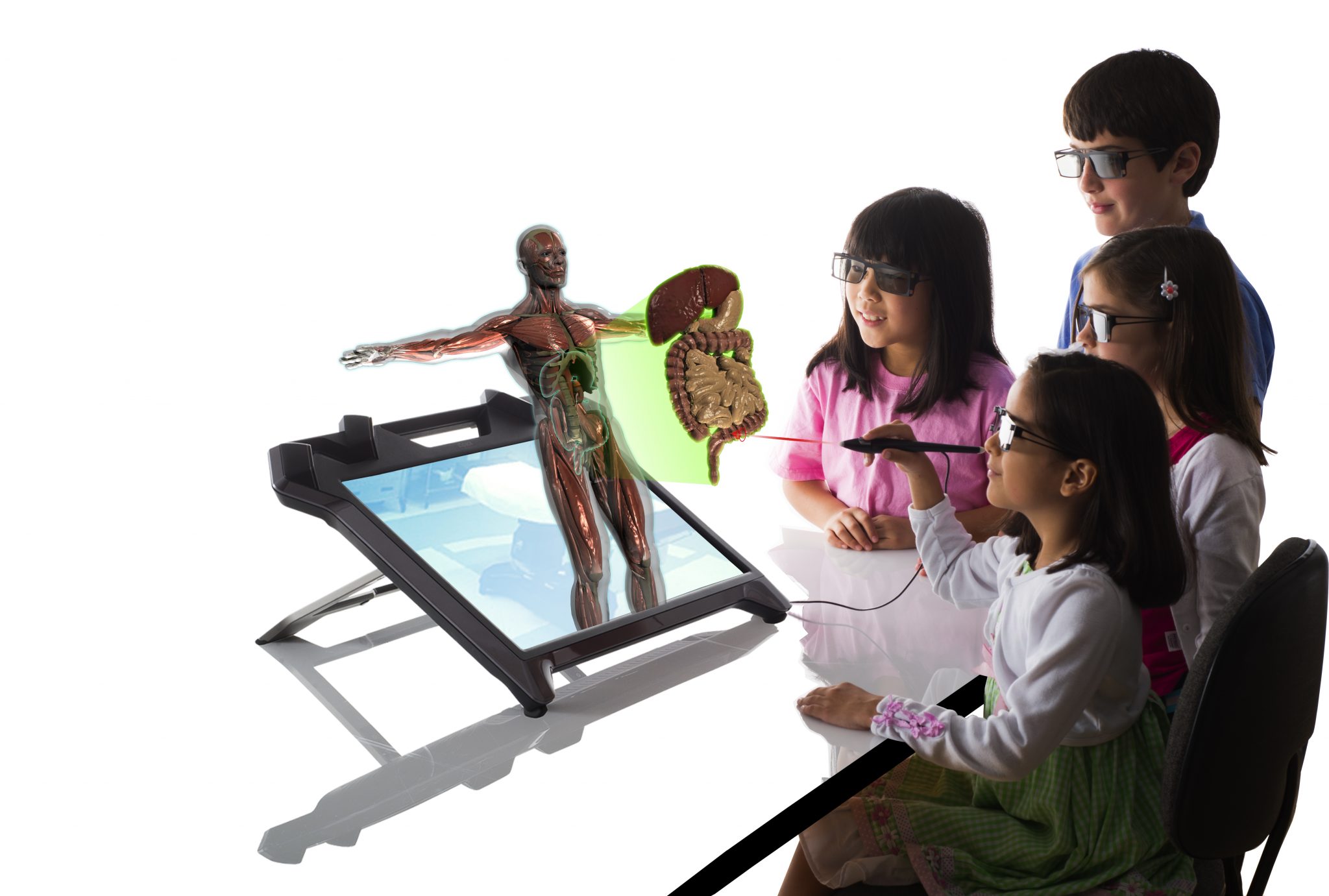 УКАЗ ПРЕЗИДЕНТА РФ
ФГОС ДОО
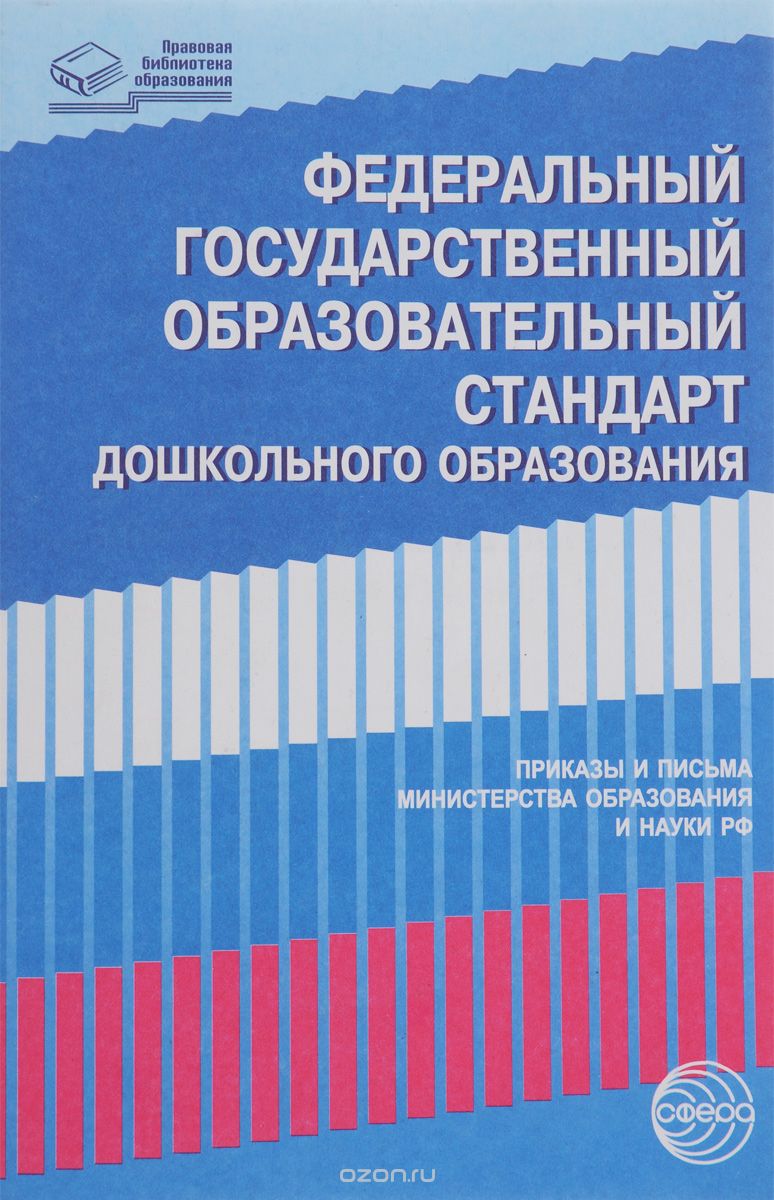 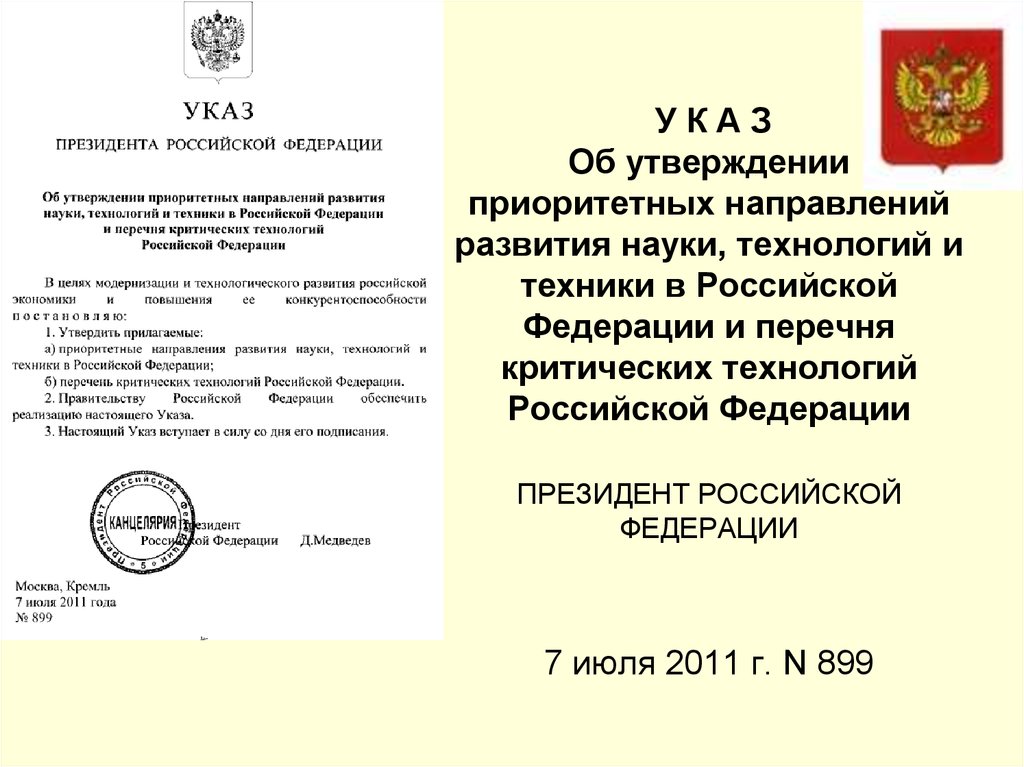 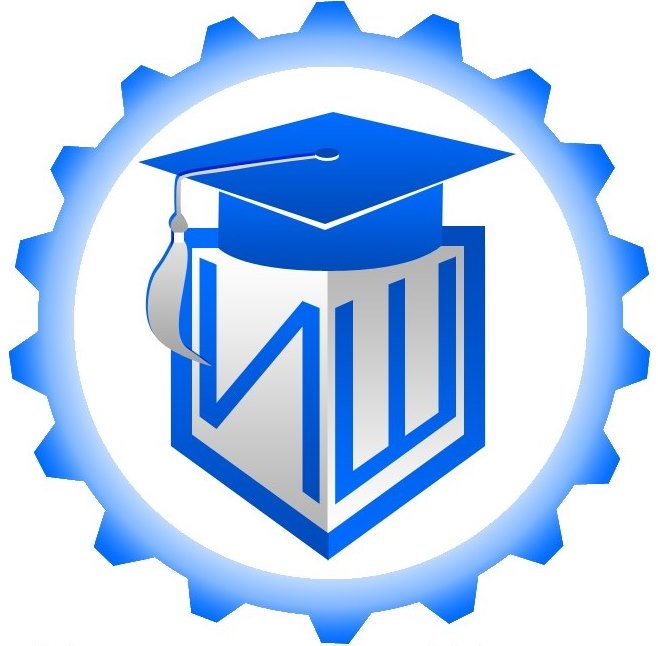 ВИДЫ ТВОРЧЕСТВА:
-декоративное творчество; 
-прикладное творчество; 
-декоративно-прикладное творчество;
-народное творчество; 
-устное народное творчество; 
-творчество, связанное с литературой; 
-народное художественное творчество; 
-техническое творчество.
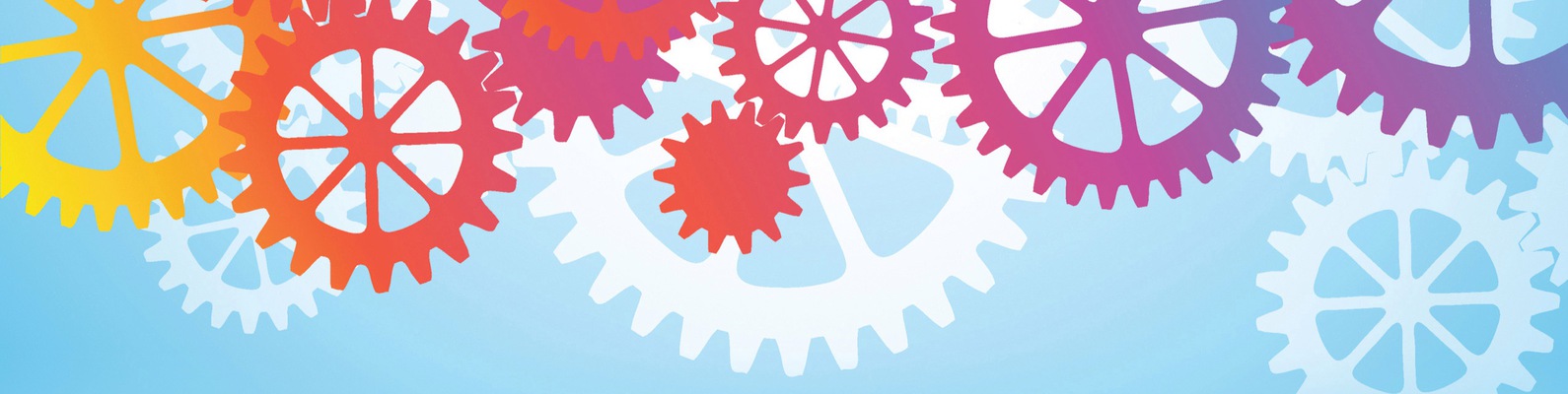 О ТЕХНИЧЕСКОМ ТВОРЧЕСТВЕ…
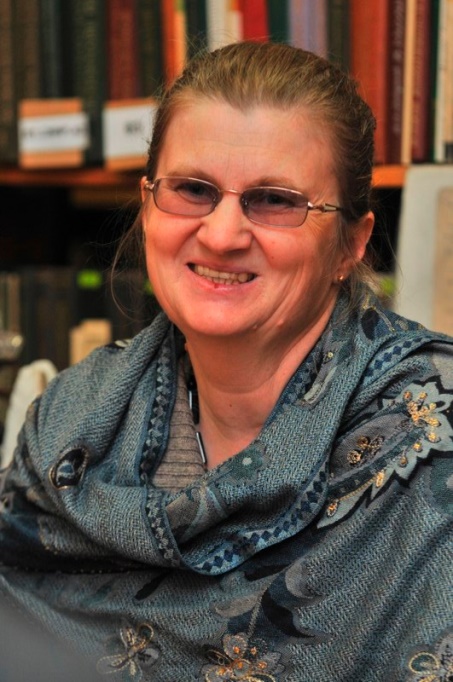 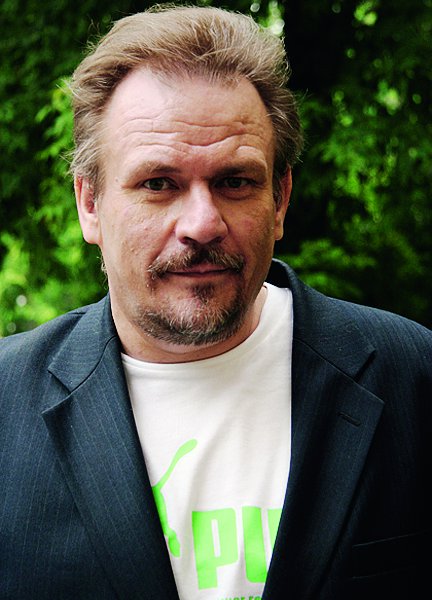 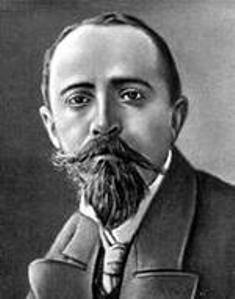 Т. В. Кудрявцев
И. С. Якиманская
В. А. Горский
ПРОТИВОРЕЧИЯ:
Тема: «Сборник заданий по 3D-моделированию, направленный на развитие детского технического творчества у детей старшего дошкольного возраста».
Объектом проекта: процесс развития технического творчества у детей старшего дошкольного возраста.
Форма проекта: сборник заданий по 3D-моделированию, направленный на развитие детского технического творчества у детей старшего дошкольного возраста
ДЕЙФ БАРИ
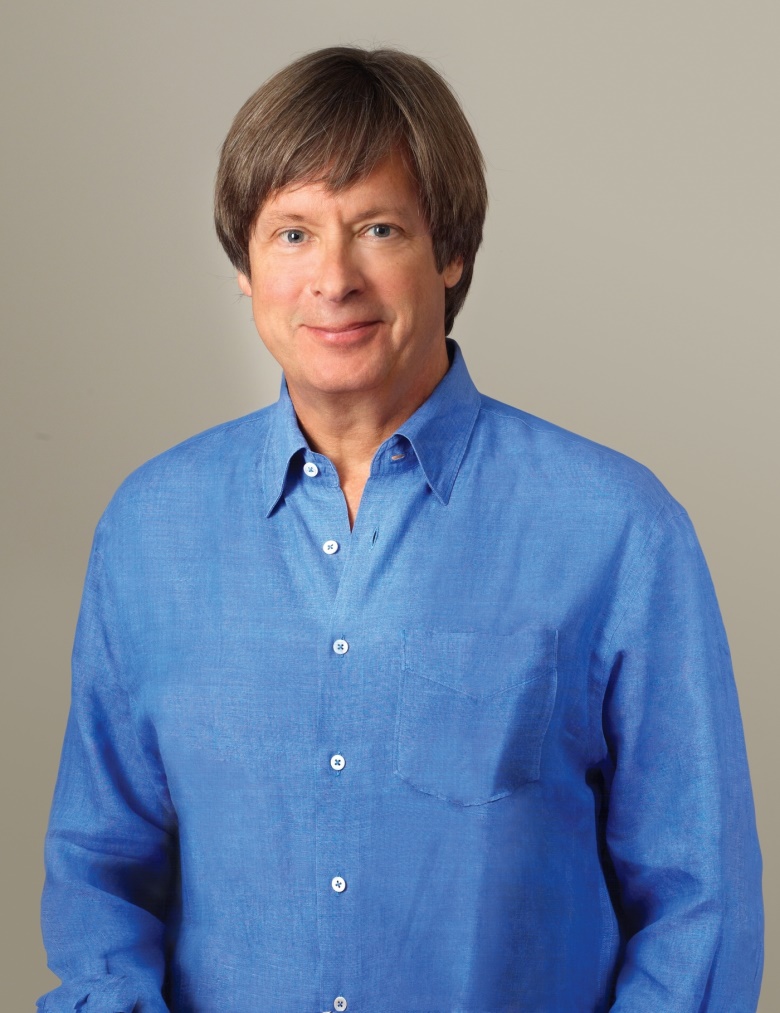 Творчество – процесс, создающий условия для развития общества в самых разных направлениях.  
Отсутствие творчества в обществе ведет 
последнее к самой низшей ступени развития!
ТЕХНИЧЕСКОЕ ТВОРЧЕСТВО
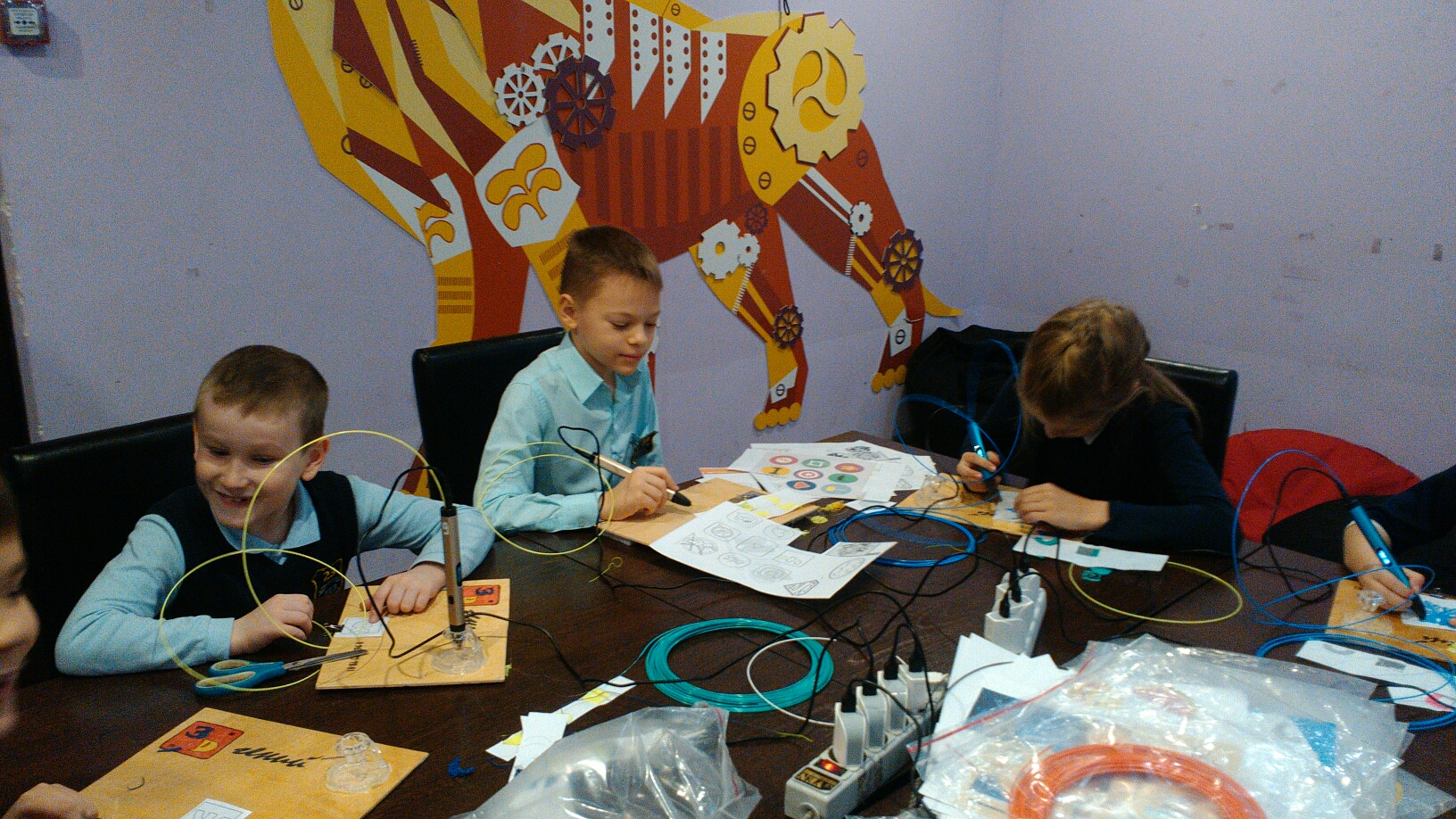 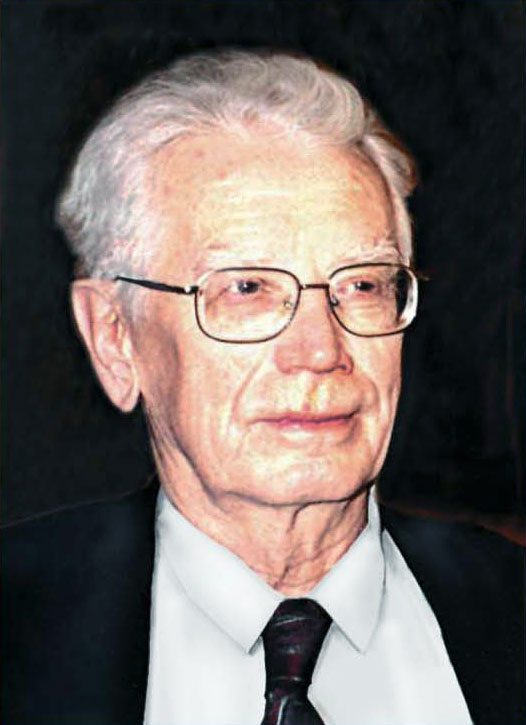 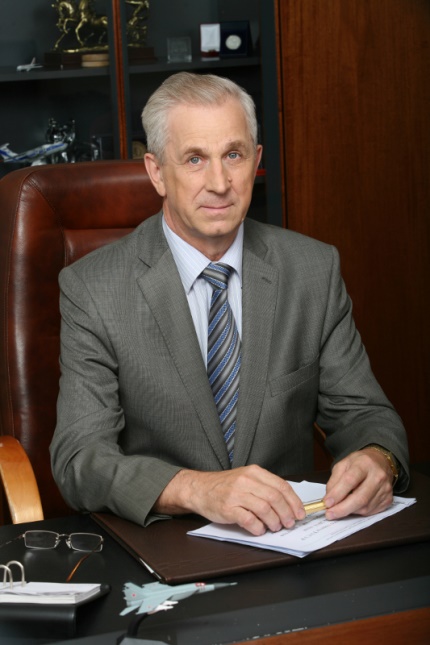 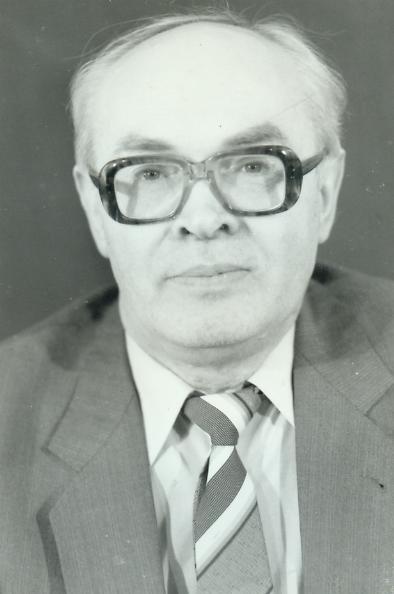 Н. Н. Поддьяков
В. Ю. Шурыгин
В. А. Крутецкий
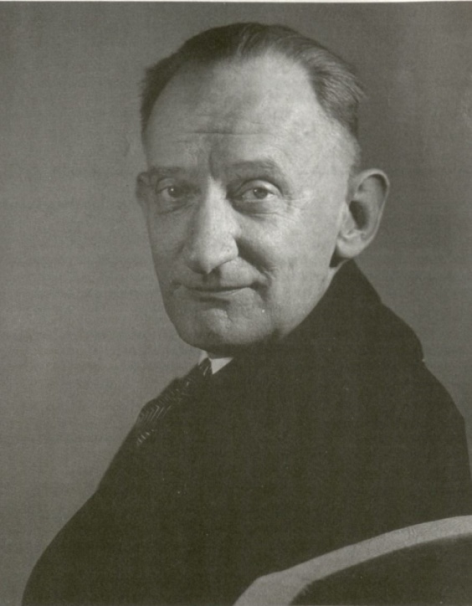 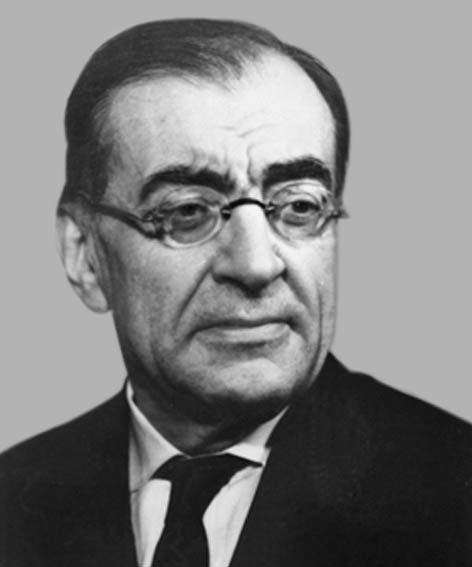 Л. Терстон
А. В. Дерягин
МОДЕЛИРОВАНИЕ – исследование 
объектов познания на их моделях; построение и 
изучение моделей 
реально существующих 
объектов, процессов 
или явлений с целью 
получения объяснений этих явлений, а также для предсказания явлений, интересующих исследователя.
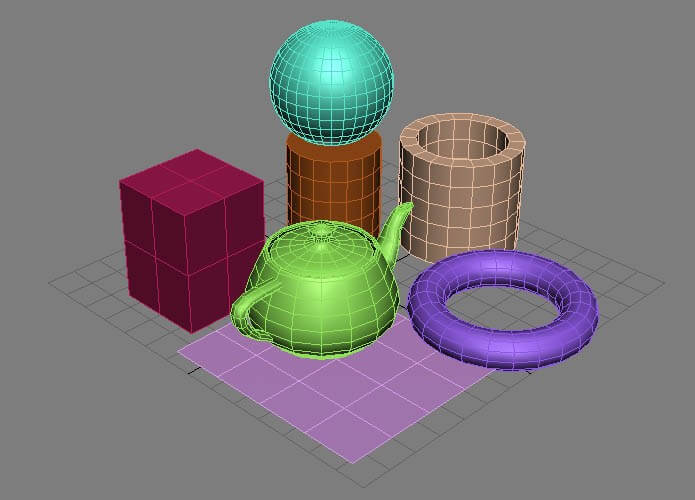 СПОСОБЫ 3D-МОДЕЛИРОВАНИЯ
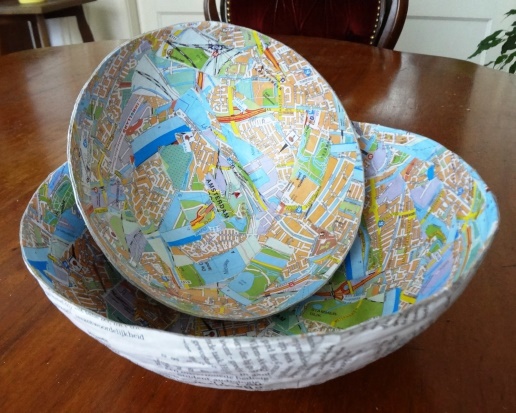 -моделирование из бумаги в технике 
попье-моше;
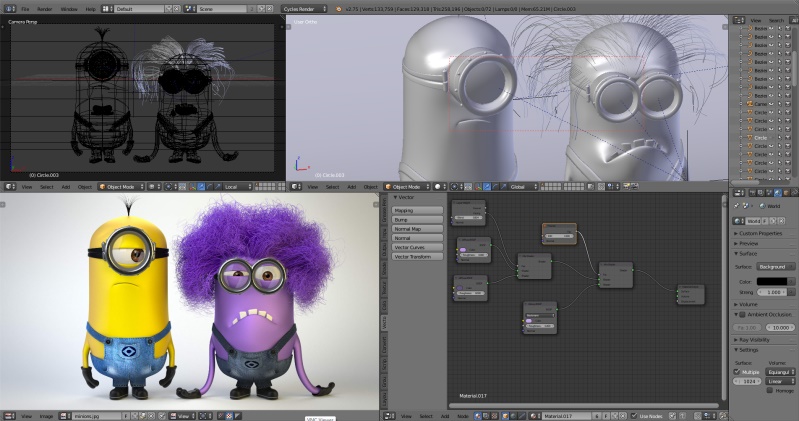 -моделирование с помощью компьютерной графики в специальных графических редакторах;
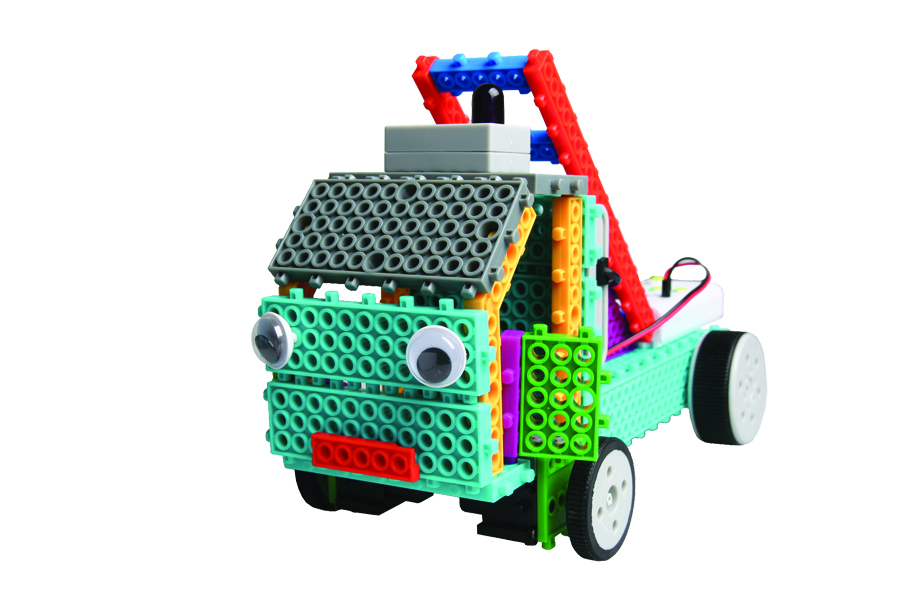 -моделирование из конструктора 
и бросовых материалов;
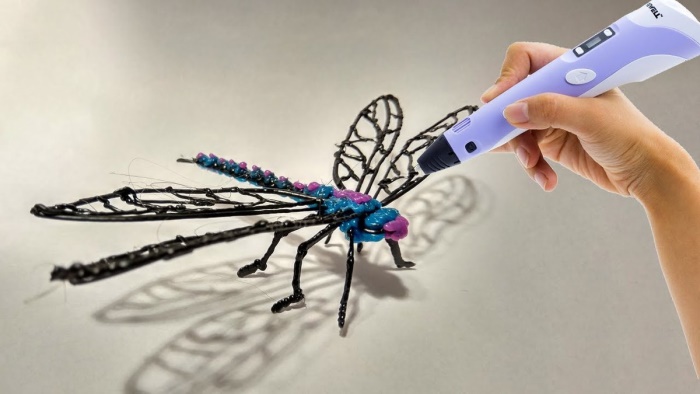 -моделирование с помощью 3D принтера и 3D ручки.
3D РУЧКИ
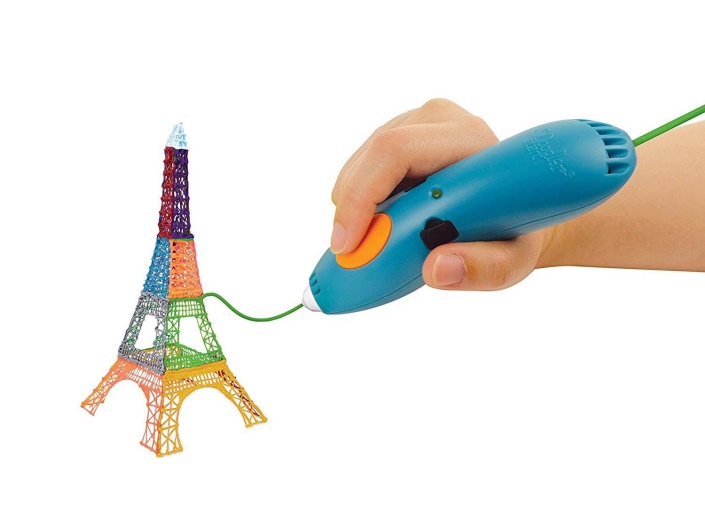 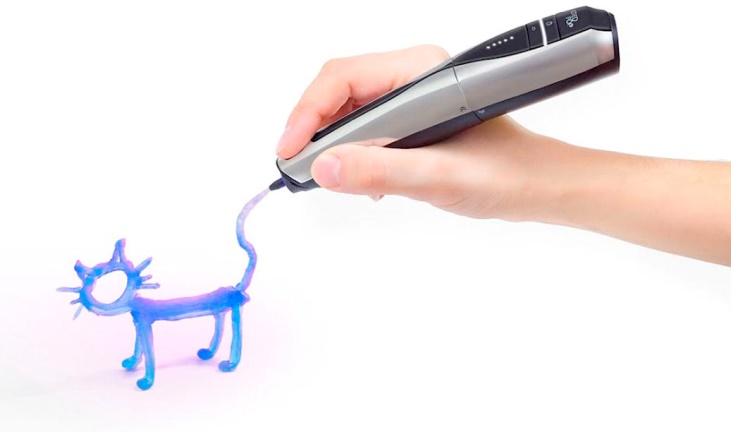 Горячие
Холодные
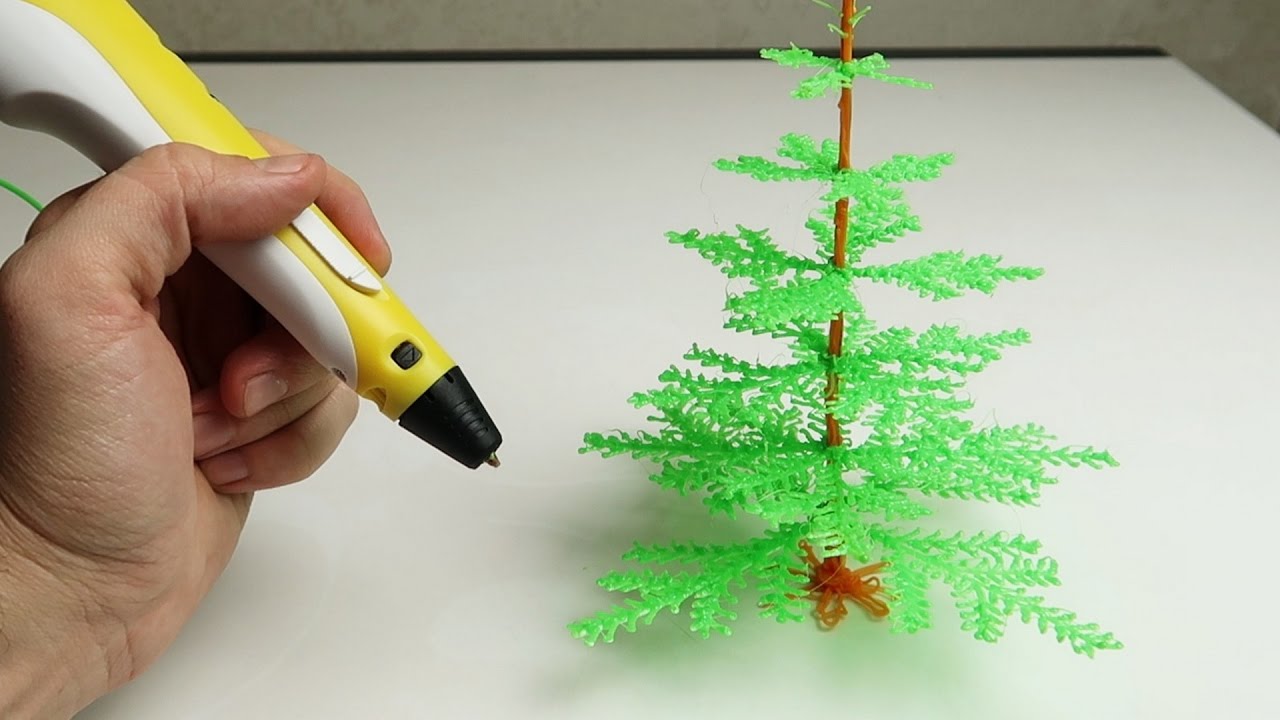 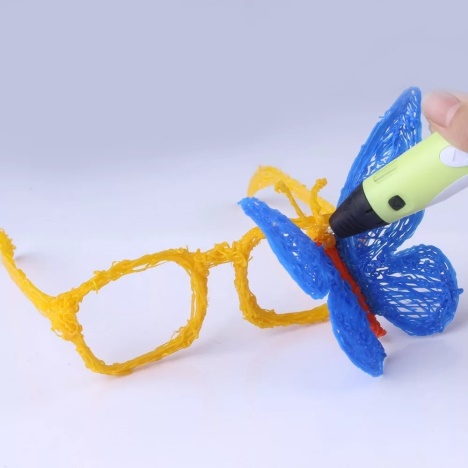 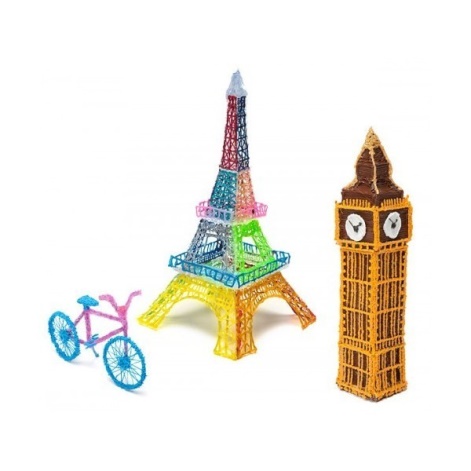 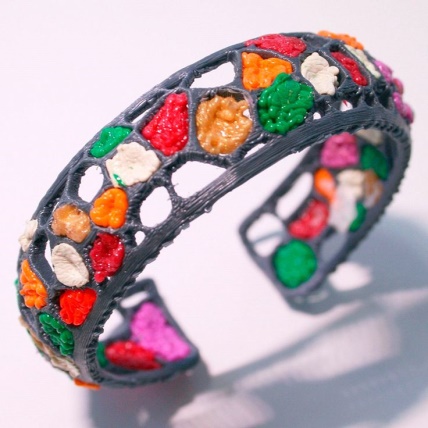 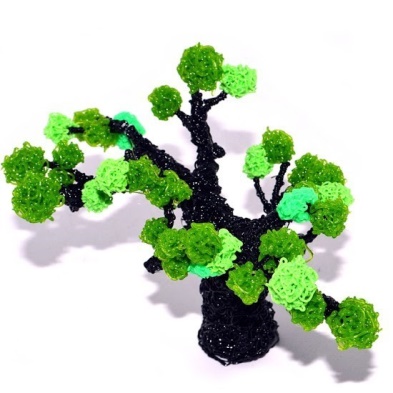 Сборник по 3D-моделированию, направленный на развитие детского технического творчества у детей старшего дошкольного возраста
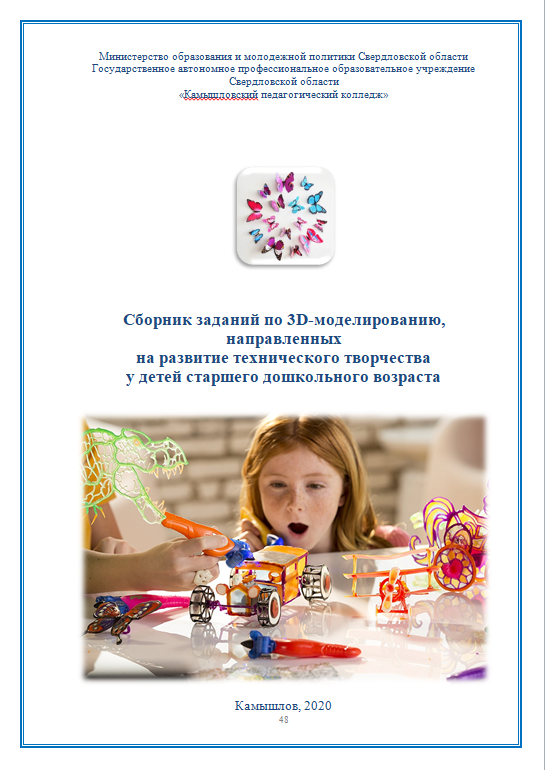 Целью разработки сборника является: 
подбор заданий по 3D-моделированию, направленные на развитие технического творчества у детей старшего дошкольного возраста.
РППС
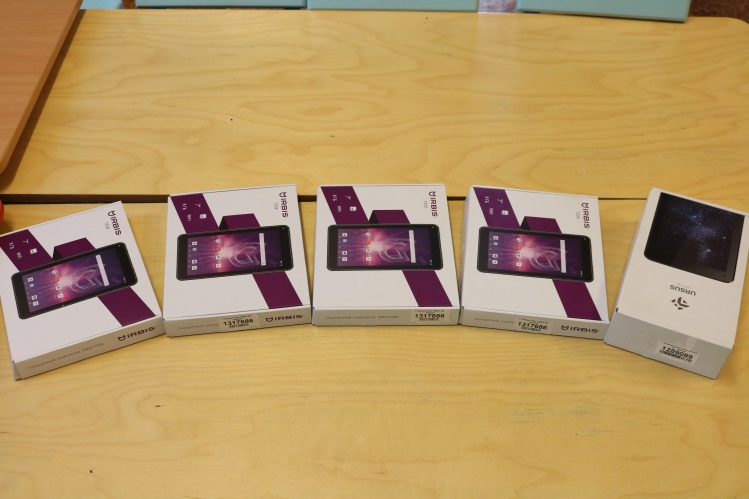 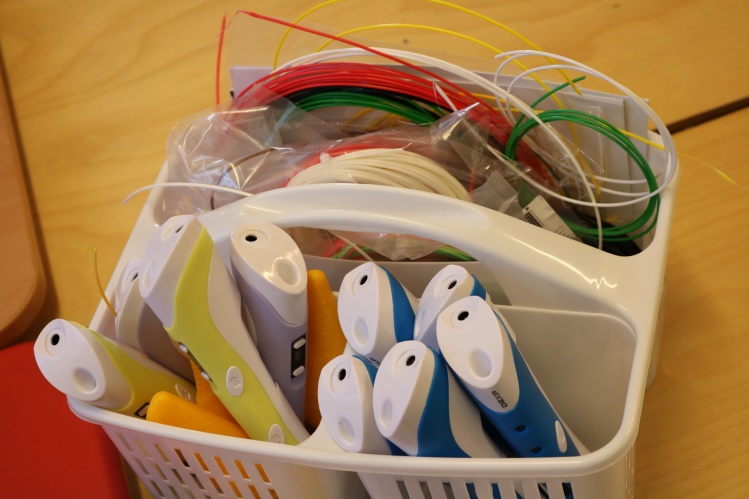 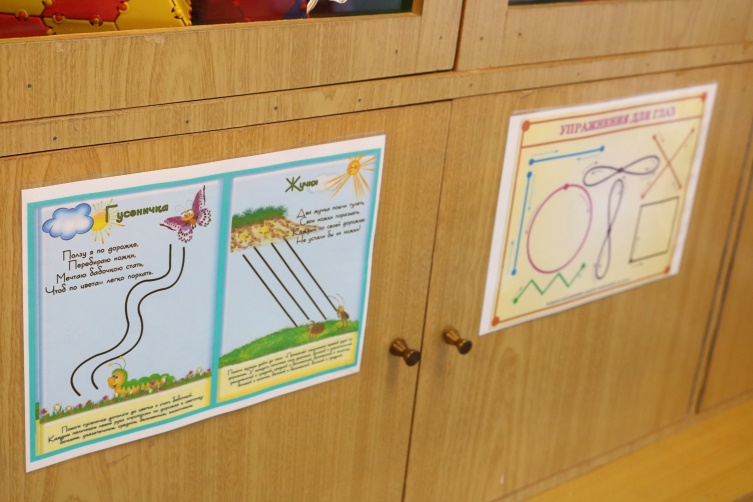 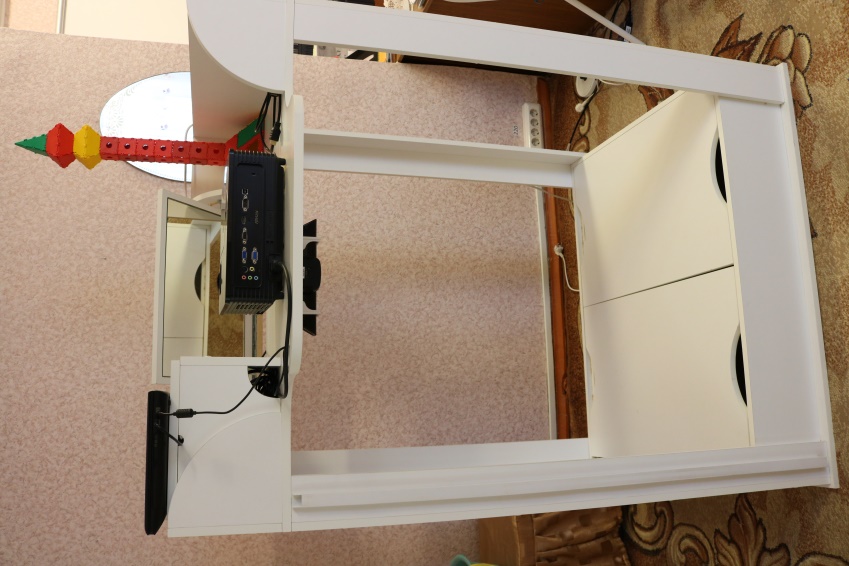 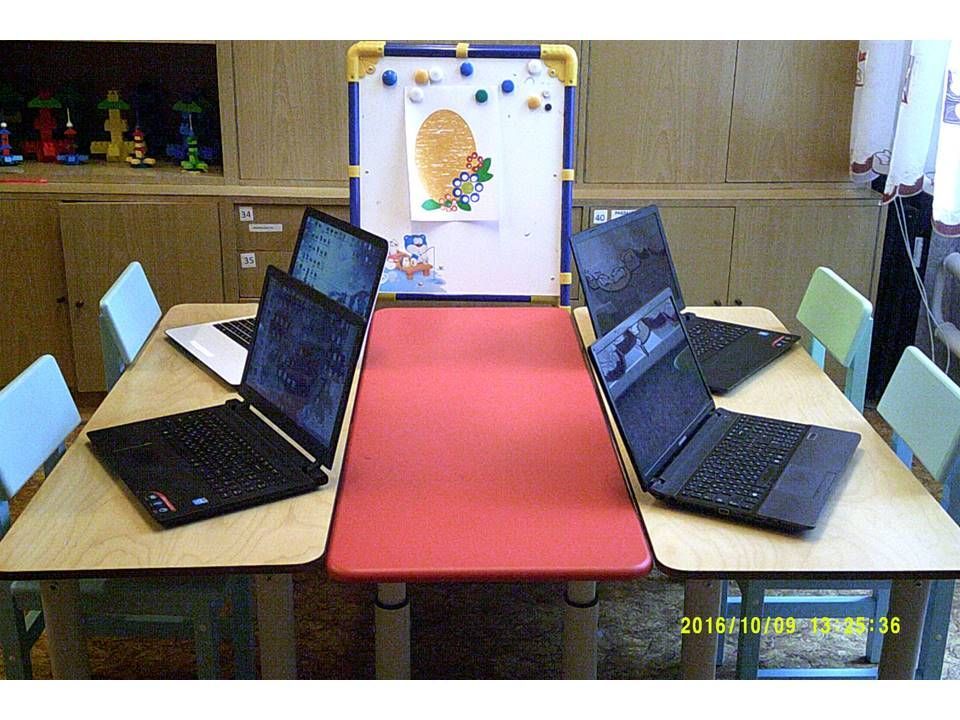 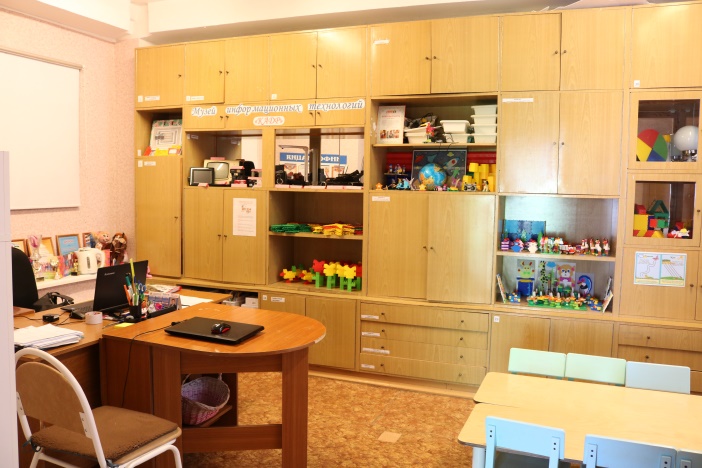 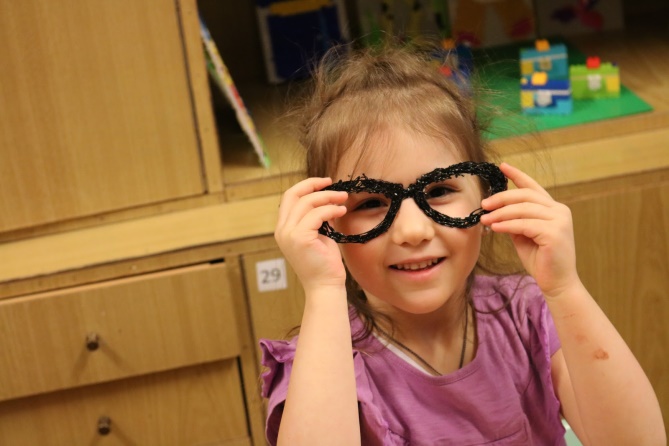 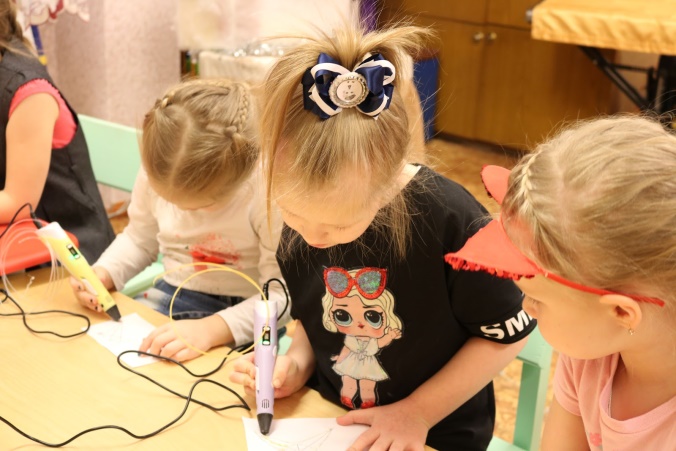 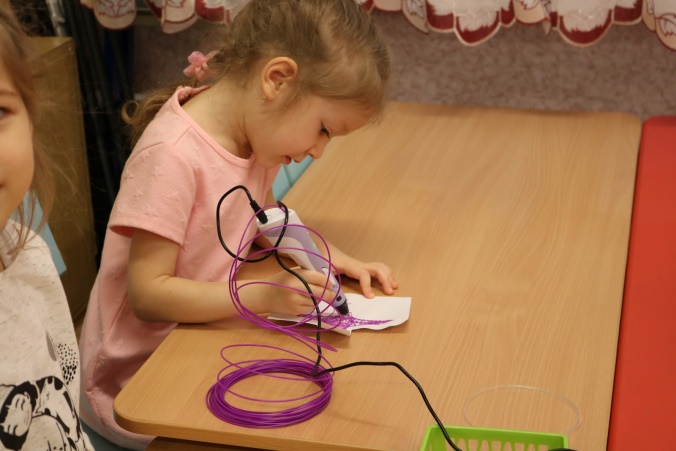 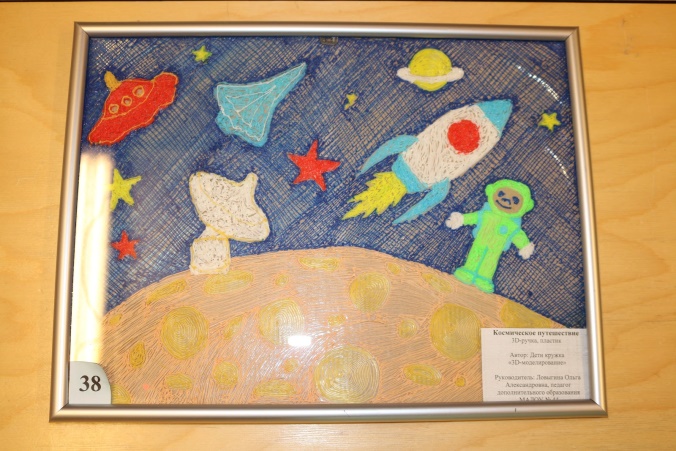 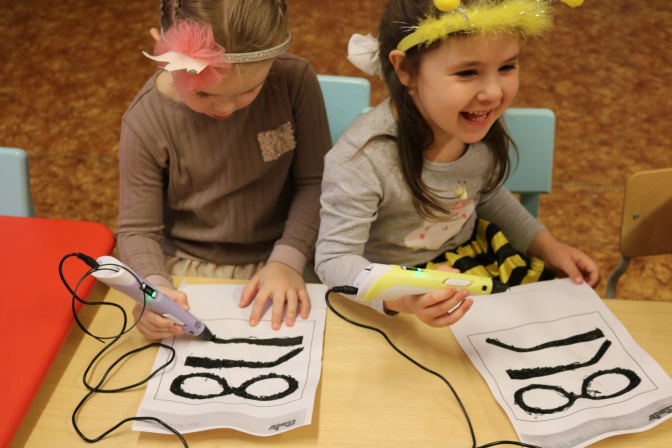 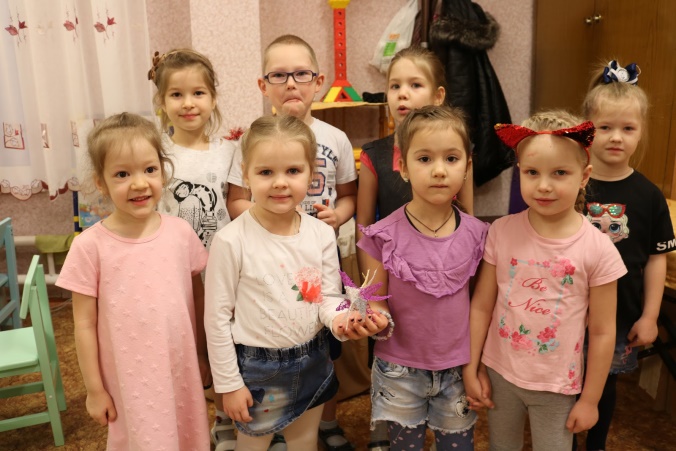 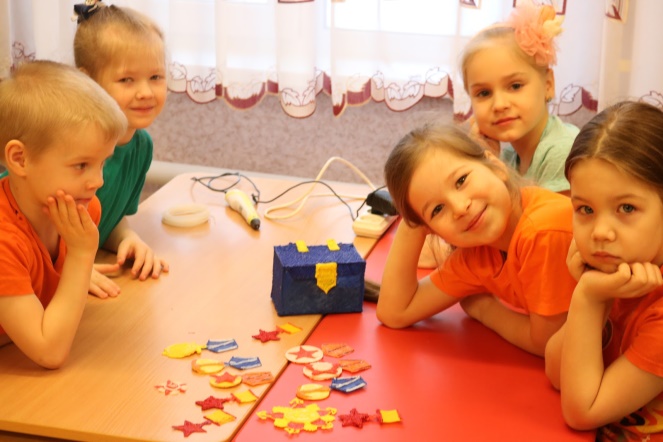 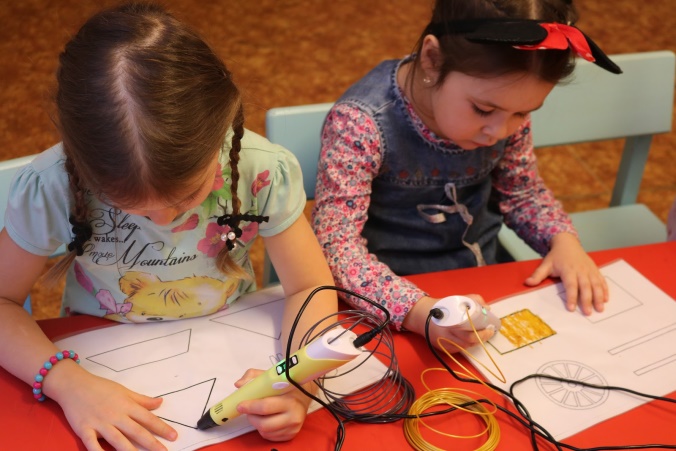 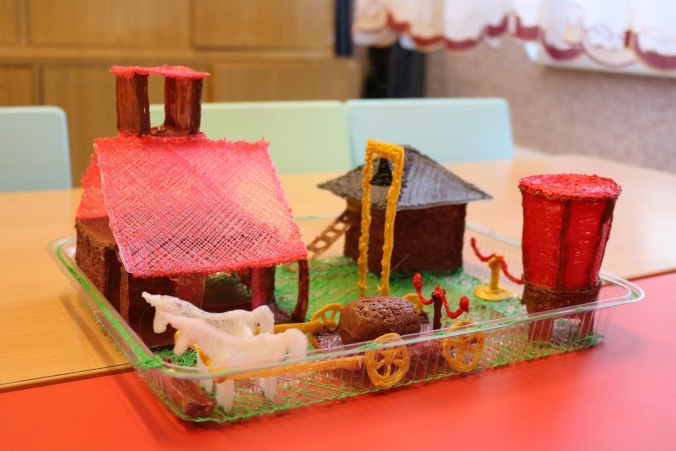 Тема: Ветка рябины
Цель: отработка умений рисования 3D ручкой через создание композиции  рябины по трафарету, через решение проблемы с помощью проблемных вопросов (помочь птицам перезимовать).
Проблема: наступила зима, перелетные птицы улетели на юг, а зимующие птицы остались. Нужно помочь зимующим птицам пережить холодное время года. С помощью, каких природных явлений и действий человека можно решить данную проблему. 
Решение проблемы происходит с помощью 
приема  «проблемных вопросов»
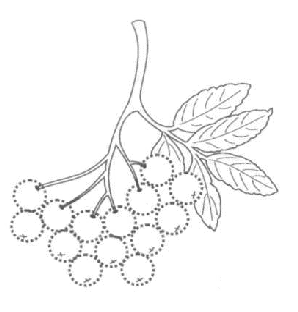 .
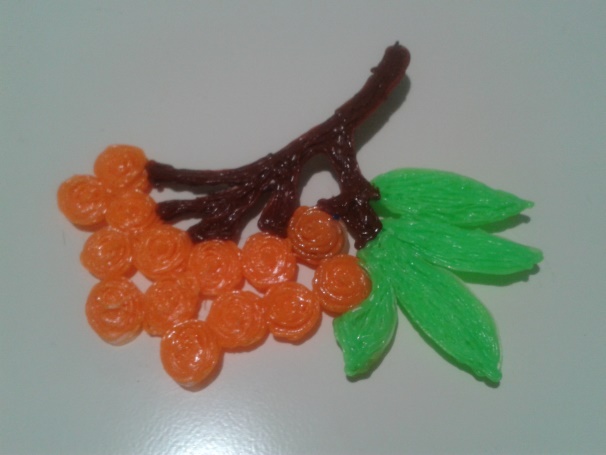 Этапы пробации сборника
1этап – подготовительный. Подобрать задания по 3D - моделированию, направленные на развитие технического творчества у детей старшего дошкольного возраста; систематизировать подобранный материал, подобрать диагностический инструментарий, позволяющий выявить уровень развития 3D – моделирования.
2 этап – практический. Провести первичную диагностику, позволяющую определить уровень развития технического творчества у детей старшего дошкольного возраста; проведение диагностики позволили не только выявить уровень развития технического творчества на момент начало наблюдения, но и определить направления работы с данной группой; составить план внедрения заданий по 3D - моделированию как средство развития технического творчества у детей старшего дошкольного возраста во время преддипломной (производственной) практики; внедрить разработанный нами сборник в процессе организации образовательной деятельности с детьми старшего дошкольного возраста; провести вторичную диагностику, позволяющую определить уровень развития технического творчества у детей старшего дошкольного возраста.
3 этап – аналитический. Проведённая на практическом этапе вторичная диагностика развитие технического творчества позволит выявить уровень разработанного сборника по 3 D - моделированию, направленного на развитие технического творчества у детей старшего дошкольного возраста при его применении во время преддипломной (производственной) практики на основе использования целесообразных способов оценки процесса результатов работы педагога дополнительного образования. Прогноз возможных негативных последствий. На базе прохождения практики может не быть сто процентного посещения детей; низкая мотивация обучающихся на решение заданий по 3D-моделированию.
ДИАГНОСТИКА «СООТНЕСИ ФОРМУ С ГЕОМЕТРИЧЕСКОЙ ФИГУРОЙ» ООП Н.Е.ВЕРАКСА
Цель наблюдения - определить уровень  сформированности пред-ставлений о форме предметов и объемных геометрических фигурах старшего дошкольного возраста
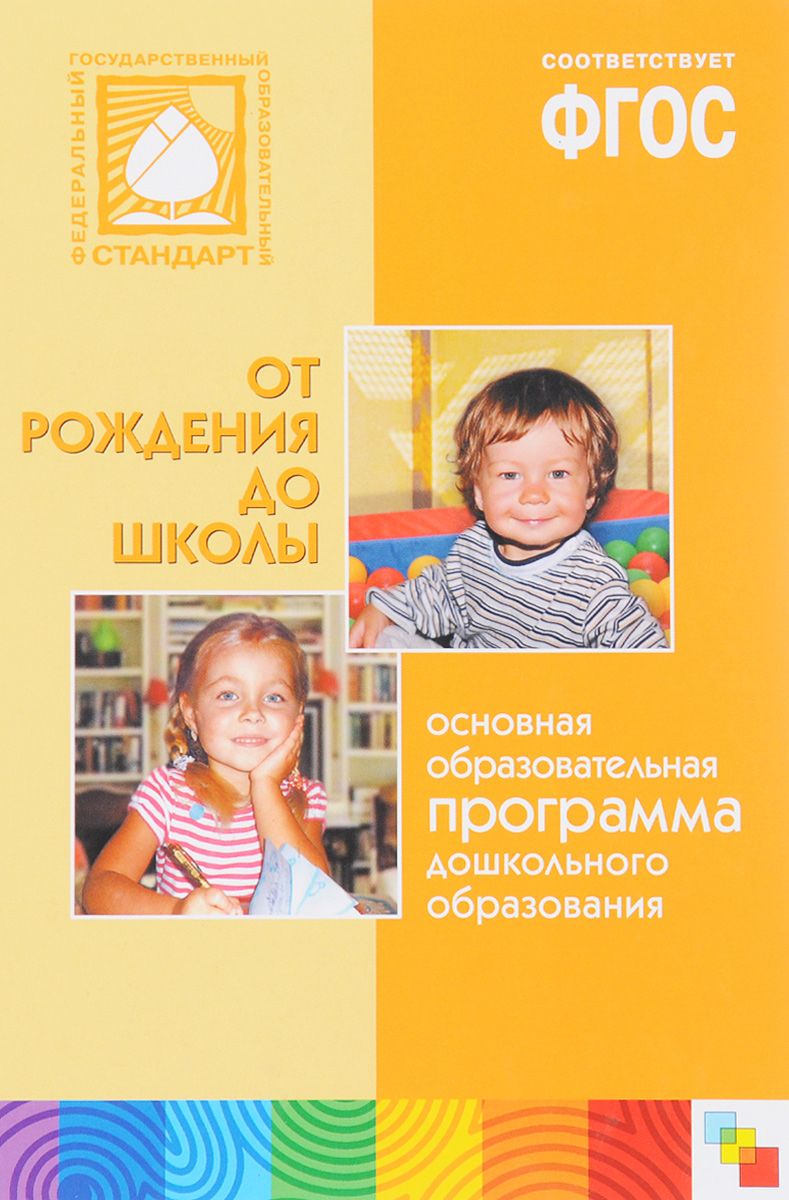 ДИАГНОСТИКА ПО МЕТОДИКЕ                   Н.В. ШАЙДУРОВОЙ
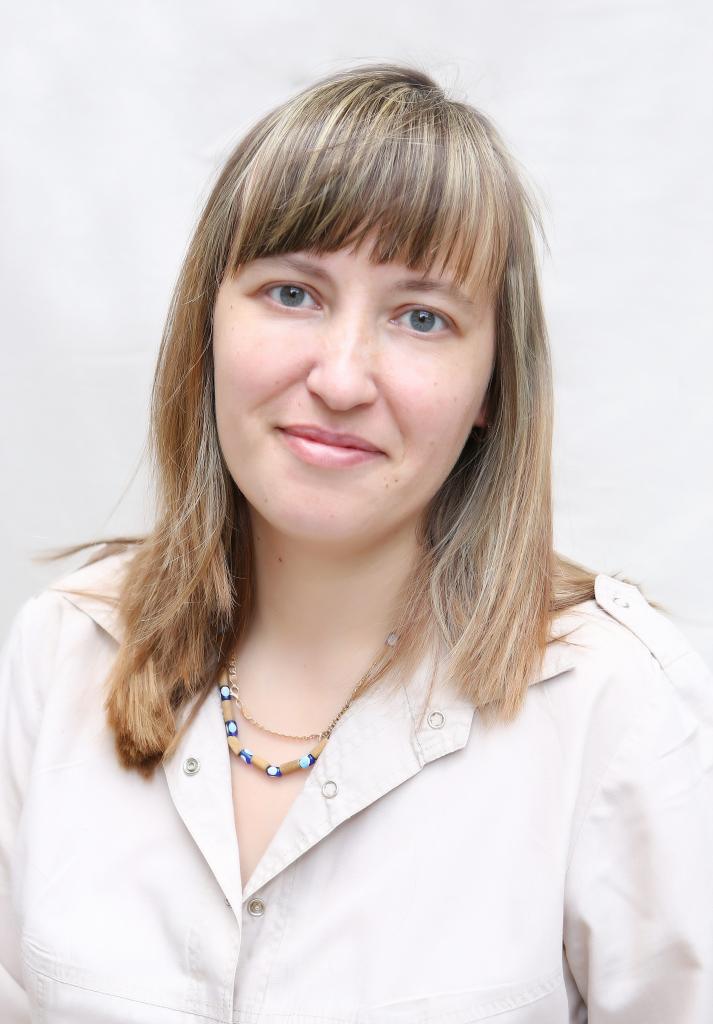 Цель наблюдения - определить уровень  художественно – творческого развития старшего дошкольного возраста
Мониторинг результатов деятельности
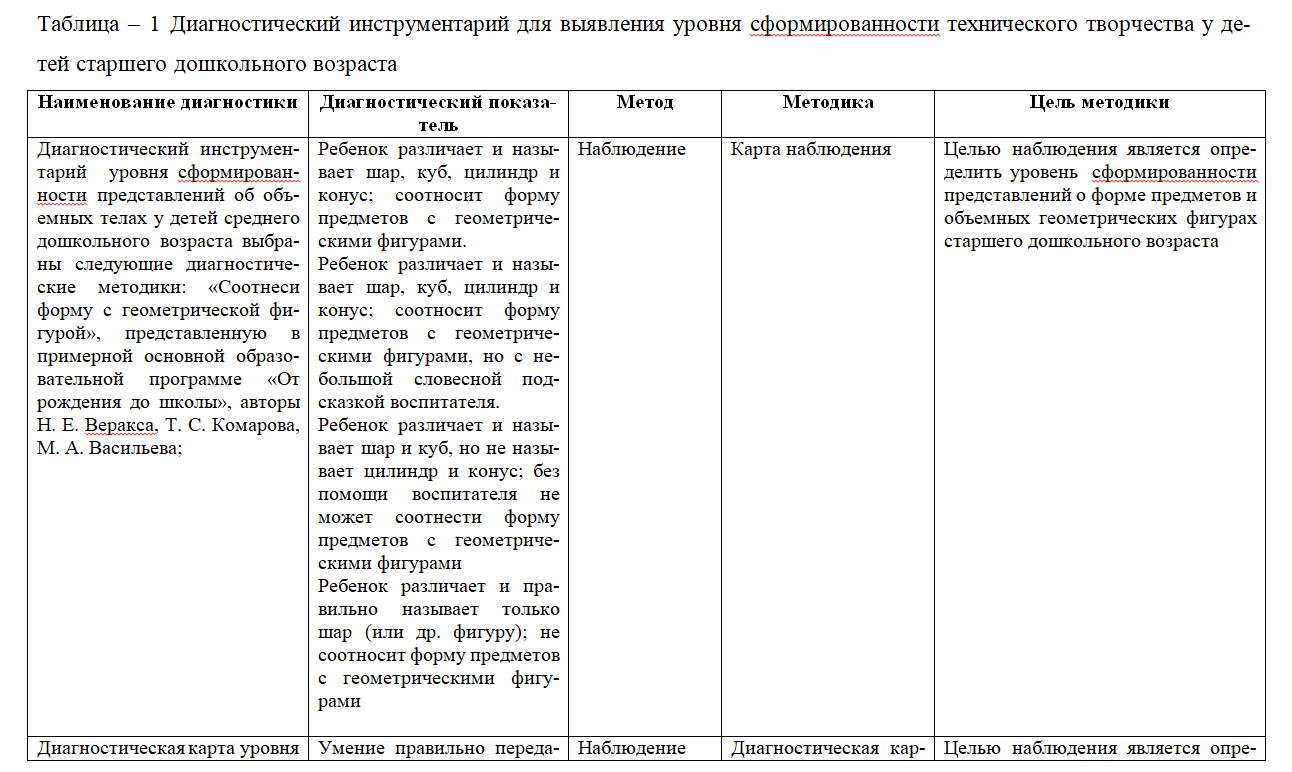 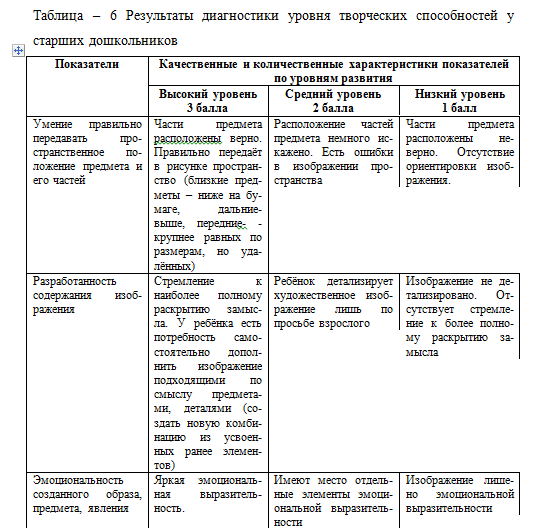 «Главное – научить человека мыслить!»
Томас Меддисон
ПЕРИОДЫ РАЗВИТИЯ
1. Развитие мелкой моторики рук (младший возраст);
2. Развитие пространственного мышления ребенка (средний возраст);
3. Развитие логики, включение 
в продуктивные виды деятельности (старший возраст)
РАЗДЕЛЫ АЛЬБОМА схема
3D – моделирование с применением проблемного обучения.
3D – моделирование с применением теории решения изобретательских задач (ТРИЗ).
3D – моделирование с применением технологии организации проектно-исследовательской деятельности дошкольников.
3D - моделирование с применением игровой технологии.
ФОРМЫ: командная работа, индивидуальная работа 
МЕТОДЫ: объяснительно-иллюстрированный, практический, наглядный.
СРЕДСТВА: 
•	технические средства обучения: персональный компьютер, мультимедийный проектор, 3D ручки;
•	программное обеспечение: ОС Windows, Power Point;
•	раздаточные материалы: пластик различных цветов, шаблоны-трафареты геометрических фигур.
Министерство общего и профессионального образования Свердловской области
Государственное бюджетное профессиональное образовательное учреждение 
Свердловской области
«Камышловский педагогический колледж»
Курсовой проектпо профессиональному модулю ПМ.02 Организация различных видов деятельности и общения детей дошкольного возраста ЗАДАНИЯ ПО 3D-МОДЕЛИРОВАНИЮ, НАПРАВЛЕННЫЕ НА РАЗВИТИЕ ТЕХНИЧЕСКОГО ТВОРЧЕСТВА У ДЕТЕЙ СТАРШЕГО ДОШКОЛЬНОГО ВОЗРАСТА 44.02.01. Дошкольное образование
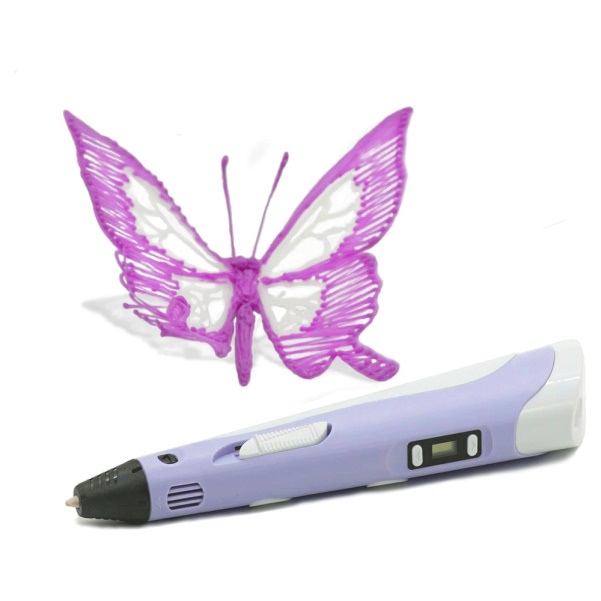 Исполнитель:Ловыгина О.А.,студентка 31 ДОгруппы, з/оРуководитель:Шаркова Е.В.,преподаватель
Камышлов, 2019